Unit 1
Subject-verb     Agreement
Exercise 1 : What do I already know ?
Add –s or –es where necessary. Do not change or omit any other words. All of the sentences are simple present. Discuss the use, spelling, and pronunciation of final –s/ –es.
es
1.  Erica miss...... her mother and father.
2.  My parent...... visit many countries when they travel in Europe.
3.  Robert sings when he takes a shower.
4.  Chicken ..... , duck ...... and turkey.....  lay egg...... .
5.  Anna wear.....  glove......  on her hand......  when she work........  
    in her garden.
6.  She scratch....... her chin when it itch....... .
s
s
s
s
s
s
s
s
s
es
es
Exercise 2 : Warm-up.
Look at the words that end in –s. Are they singular or plural? Are they nouns or verbs?












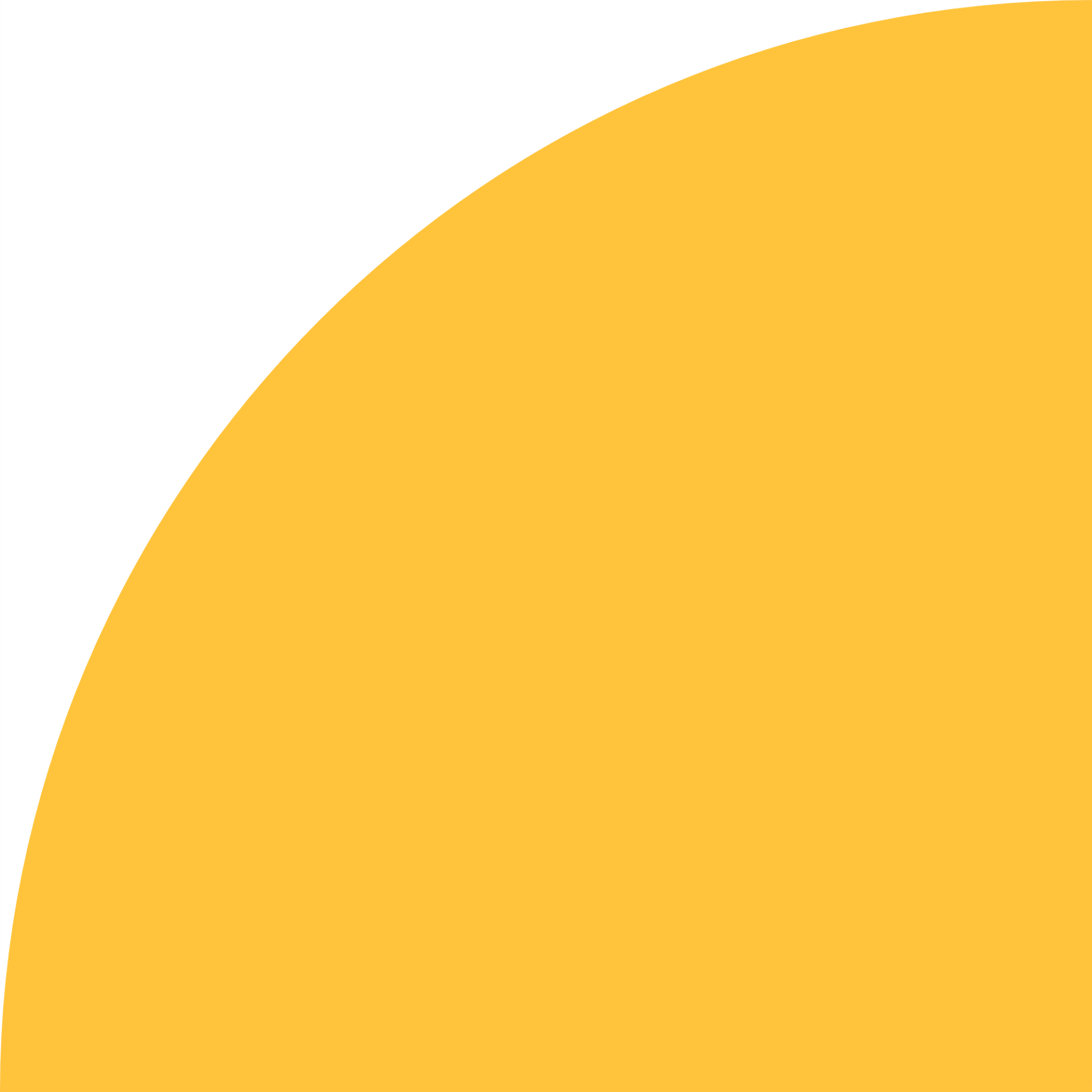 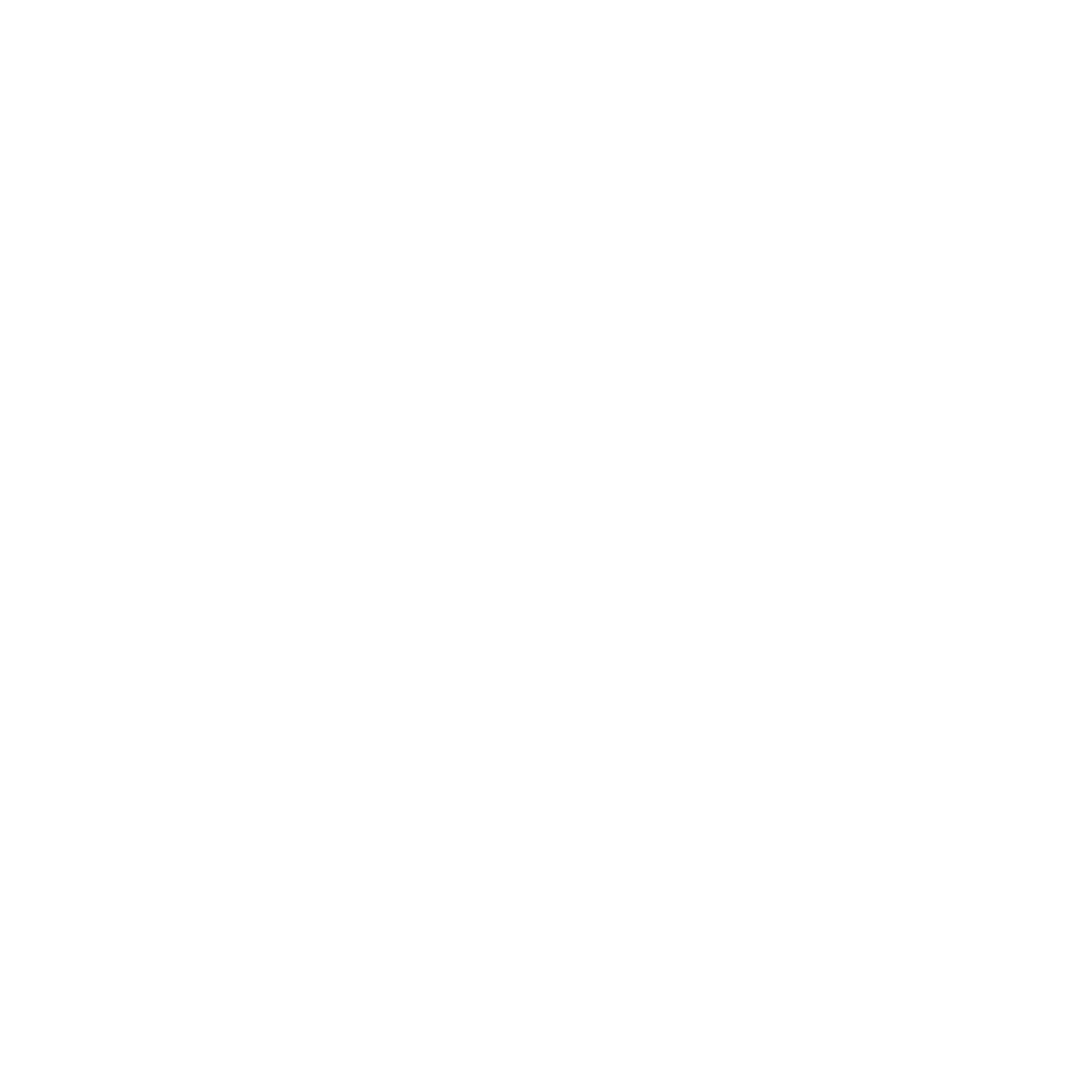 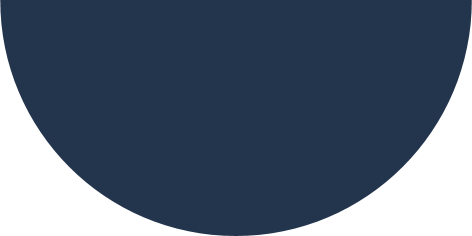 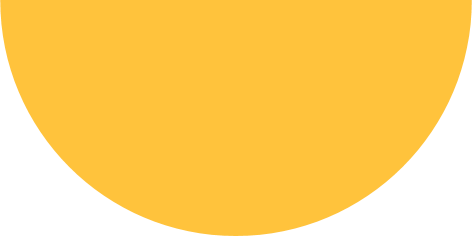 Change roles.
Mosquito bites itch.
6.  mosquito bite \ itch	............................................................................ 	 
				 ............................................................................ 
7.  hungry baby \ cry 	............................................................................ 	 
				............................................................................ 
8.  student \ ask questions 	............................................................................ 	 
				............................................................................ 
9.  snake \ hiss		............................................................................ 	 
				............................................................................ 
10.  dog \ say “arf-arf” in English    ..................................................................................... 	 
				                   ......................................................................................
A mosquito bite itches.
Hungry babies cry.
A hungry baby cries.
Students ask questions.
A student asks questions.
Snakes hiss.
A snake hisses.
Dogs say “arf-arf” in English.
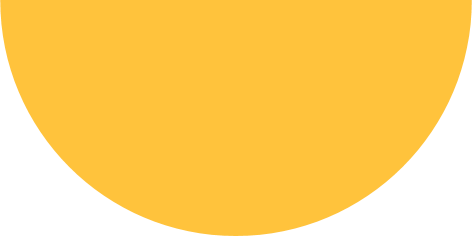 A dog says “arf-arf” in English.
Exercise 7 : Warm-up
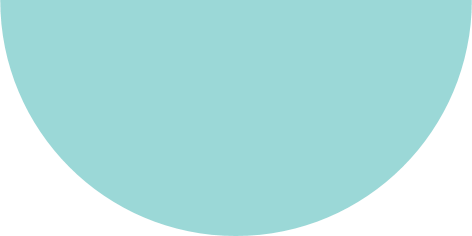 Look at the verbs in blue in each pair of sentences. How do you know when to use a singular or a plural verb?
1.  	a.  A girl is in the classroom.
      	b.  Some girls are in the classroom.
2.  	a.  A girl and a boy are in the classroom.
	b.  Every girl and boy is in the classroom.
3.  	a.  The fruit at those markets is cheap.
	b.  The apples at that market are cheap.
4.  	a.  Vegetables are good for you.
	b.  Eating vegetables is good for you.
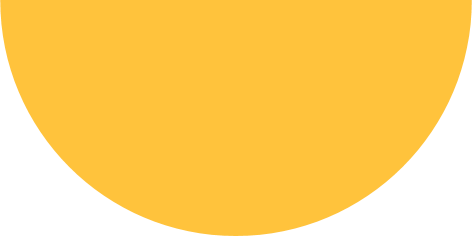 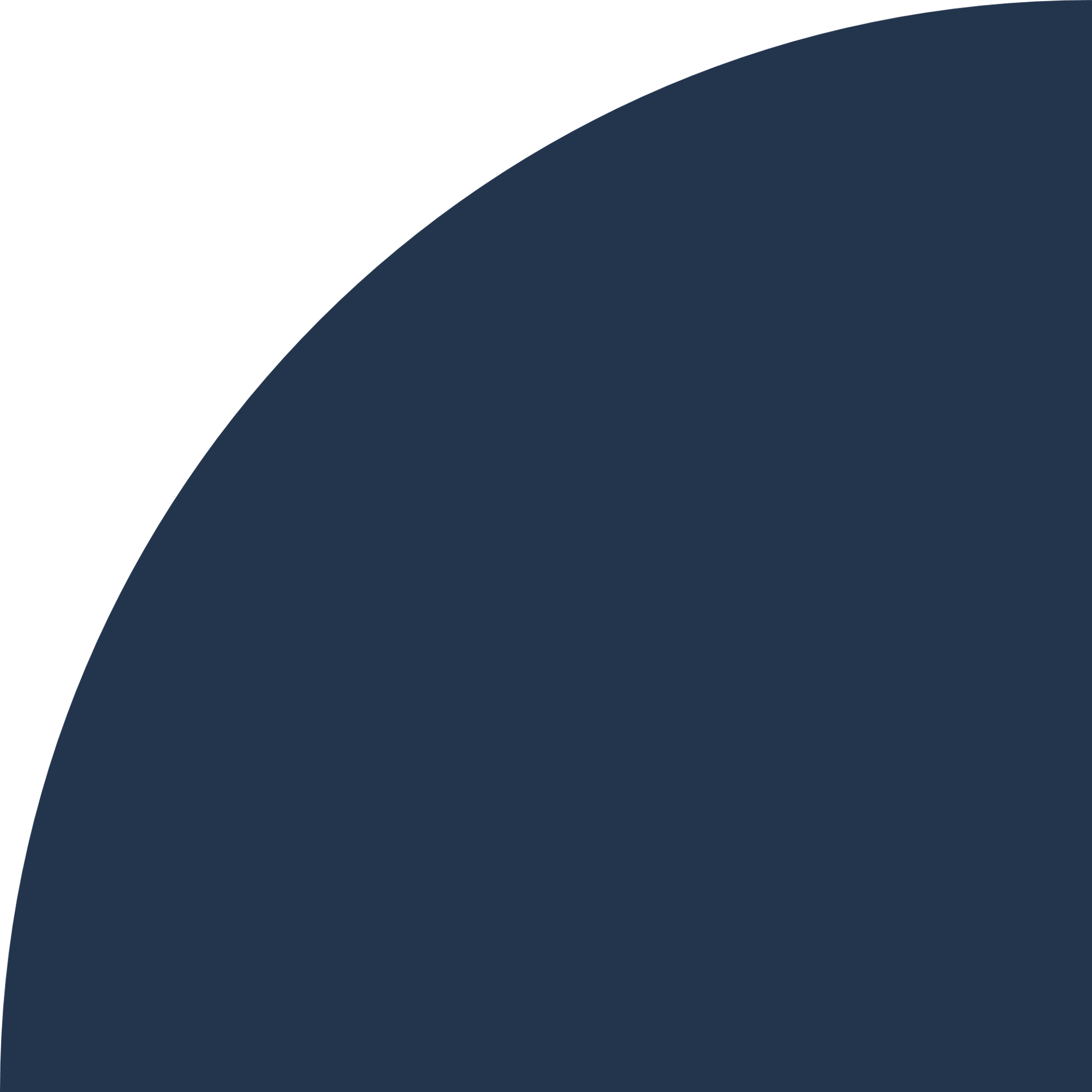 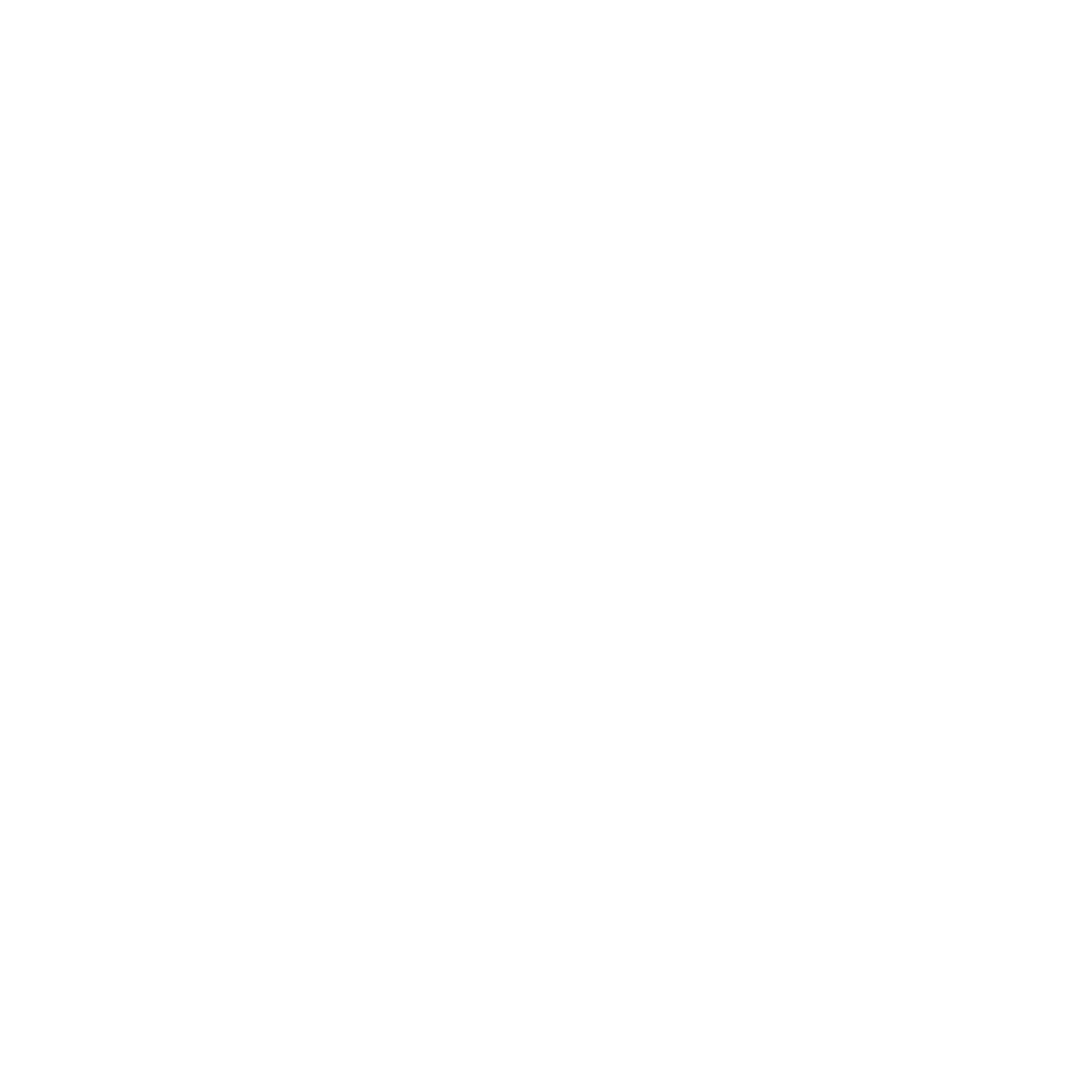 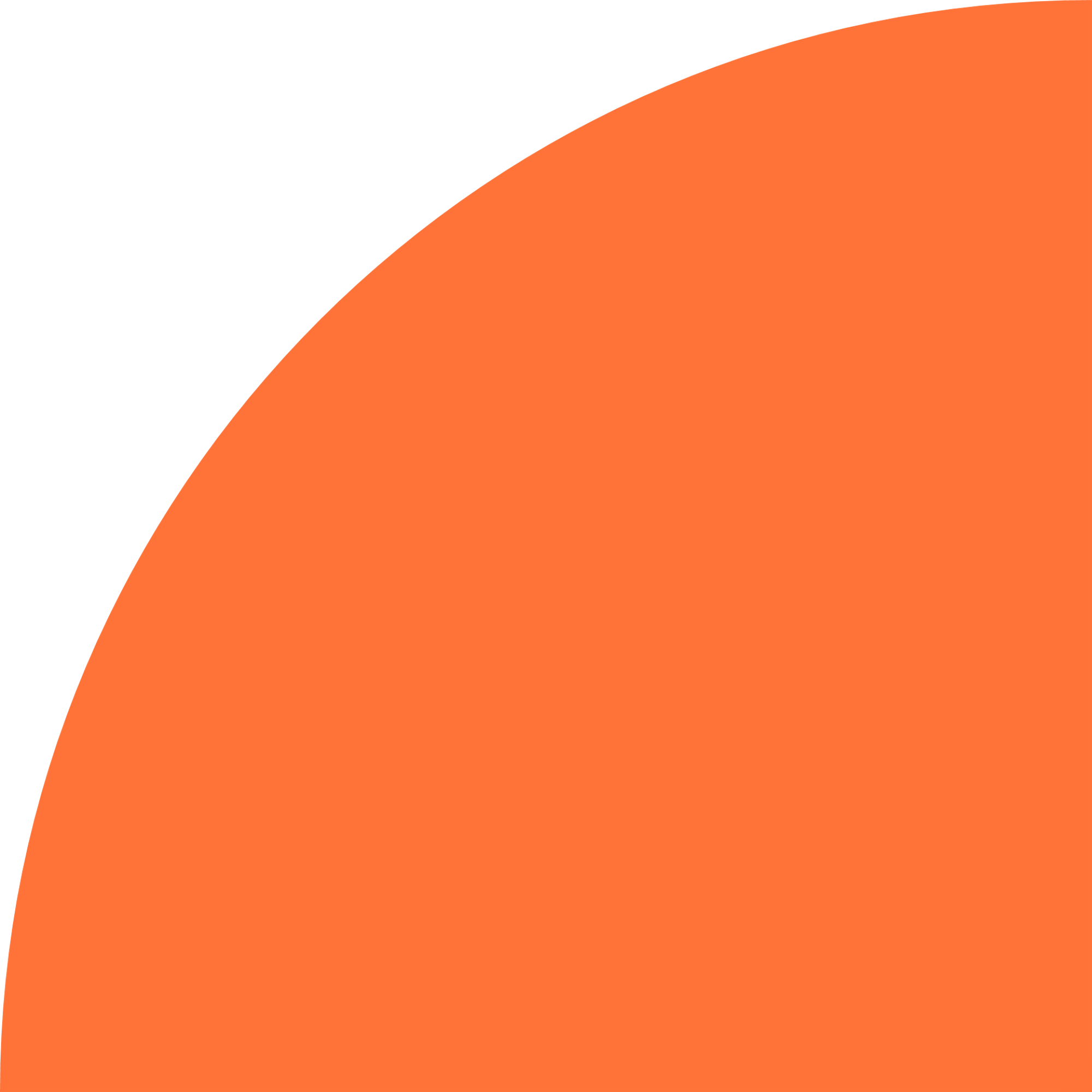 1.  Lettuce (is, are) good for you.
2.  The subjects you will be studying in this course (is, are) listed     in the syllabus.
3.  The extent of Fatima’s knowledge on various subjects     (astounds, astound) me.
4.  Oranges, tomatoes, fresh strawberries, cabbage, and lettuce     (is, are) rich in vitamin C.
5.  Every man, woman, and child (is, are) protected under the law.
6.  The professor and the student (agrees, agree) on that point.7.  Almost every professor and student at the university       (approves, approve) of the choice of Dr.Brown as the new     president.
8.  Each girl and boy in the sixth-grade class (has, have) to do     a science project.
9.  Tomatoes (is, are) easy to grow. Growing tomatoes (is, are)     especially easy in hot climates.
10.  Getting to know students from all over the world (is, are) one of       the best parts of my job.
11.  Where (does, do) your parents live ?
Exercise 8 : Looking at grammar
Choose the correct completions.
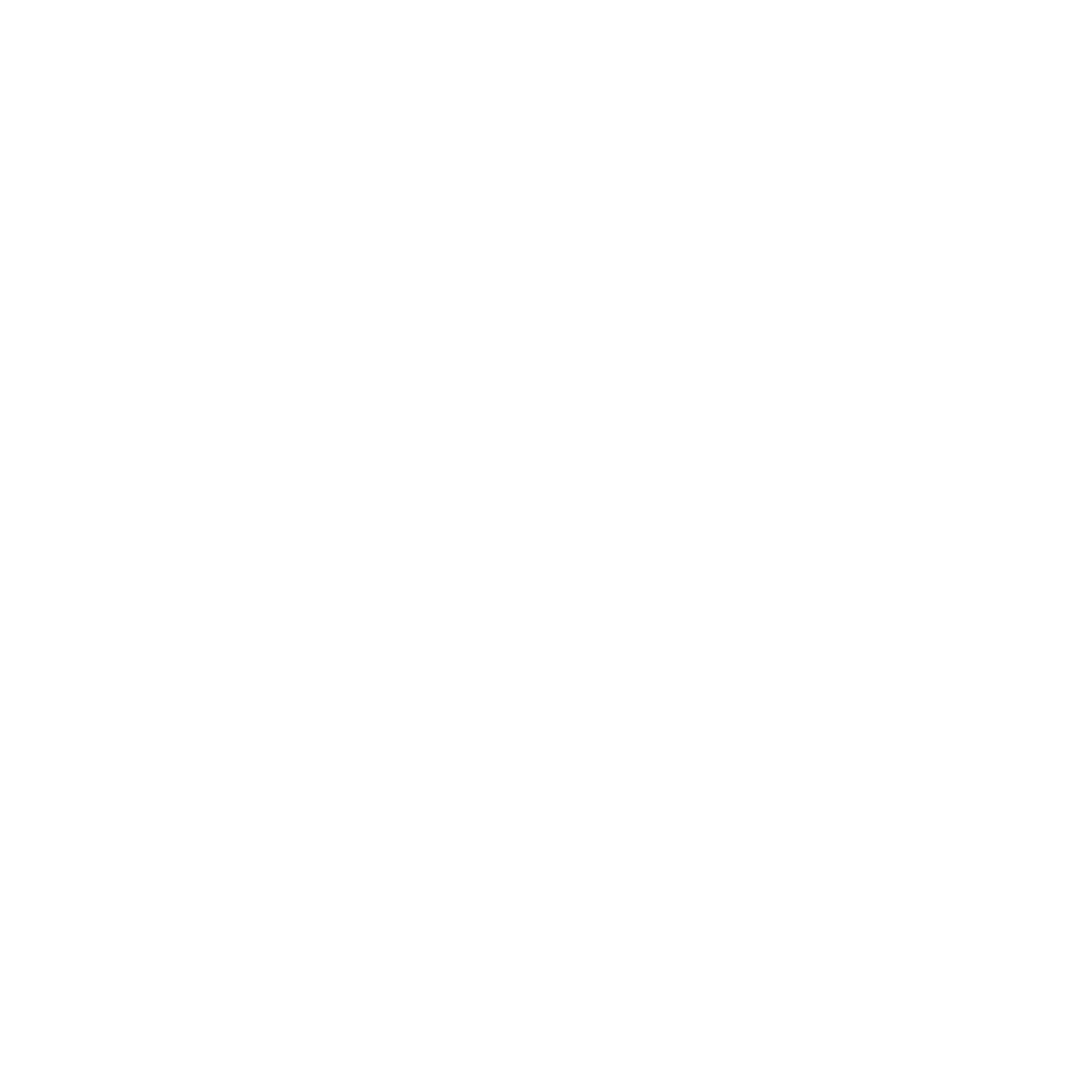 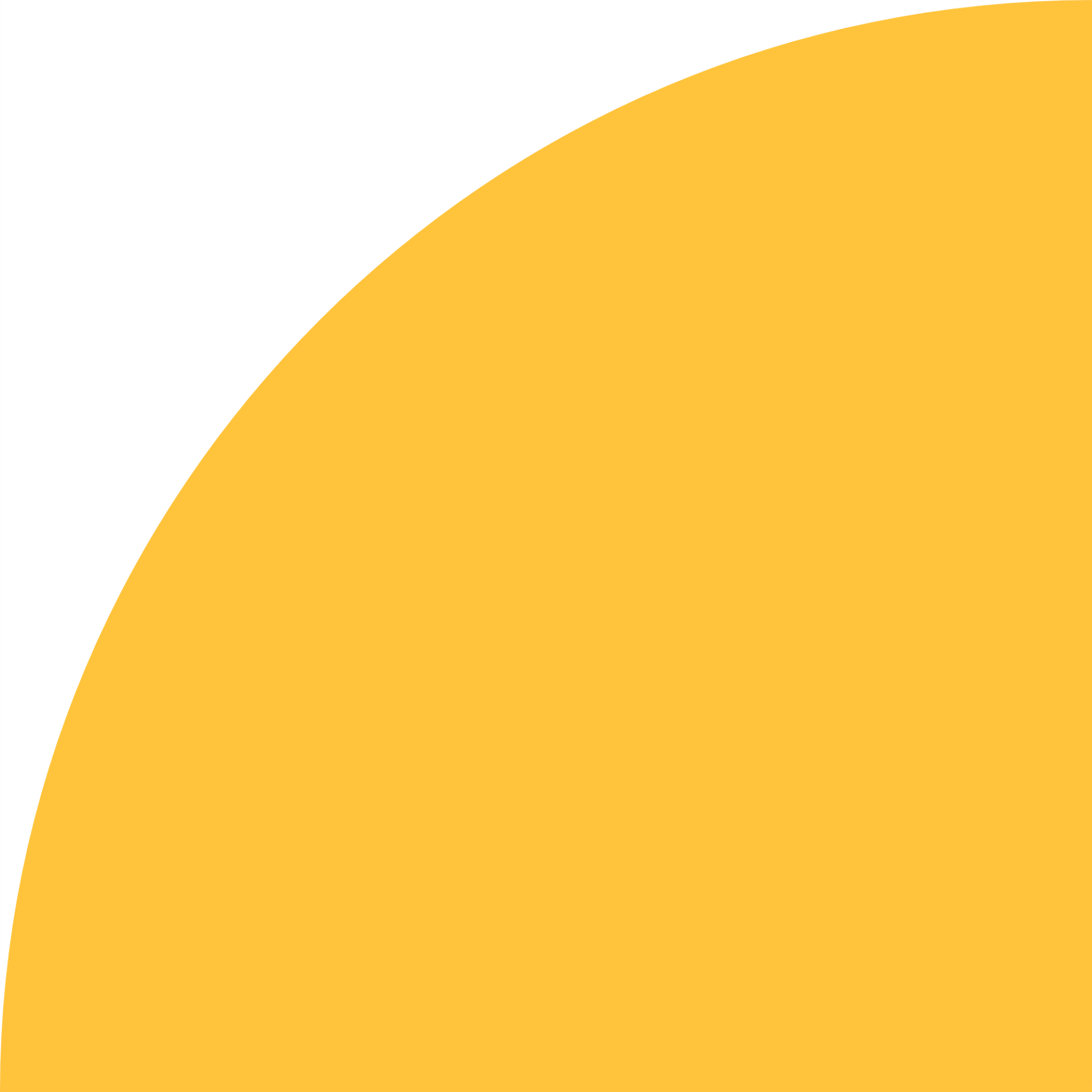 12.  Annie had a hard time when she was coming home from the        store because the bag of groceries (was, were) too heavy for        her to carry.
13.  Why (was, were) Yoko and Alex late for the meeting?
14.  (Is, Are)  having the responsibility for taking care of pets good        for young children?
15.  I like to go shopping when I’m on vacation, but I don’t buy        many things. A lot of the stuff* in tourist shops (is, are)        cheaply made and overpriced.
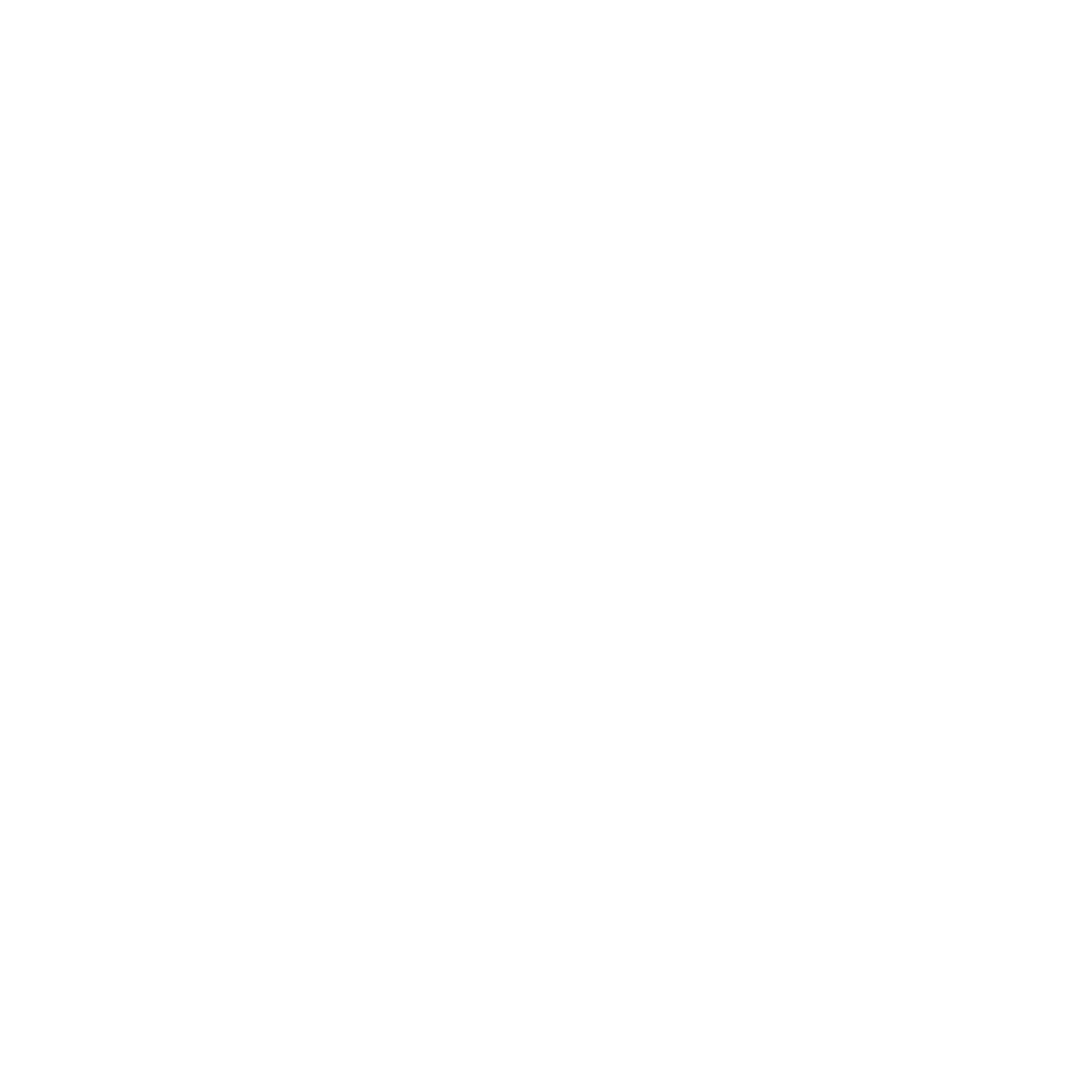 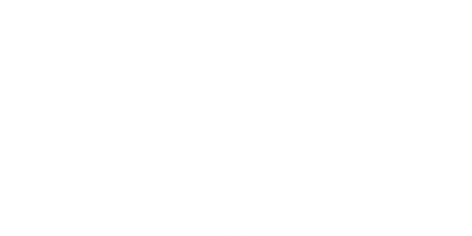 Exercise 10 : Warm-up.
Look at the verbs in blue. How do you know when to use a singular or a plural verb?
1.  Some of this book is interesting.
2.  Some of those books are interesting.
3.  Most of those books are interesting.
4.  Most of the book is interesting.
5.  One of those books is Linda’s.
6.  Each of those books is yours.
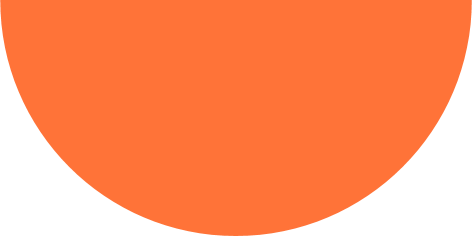 }
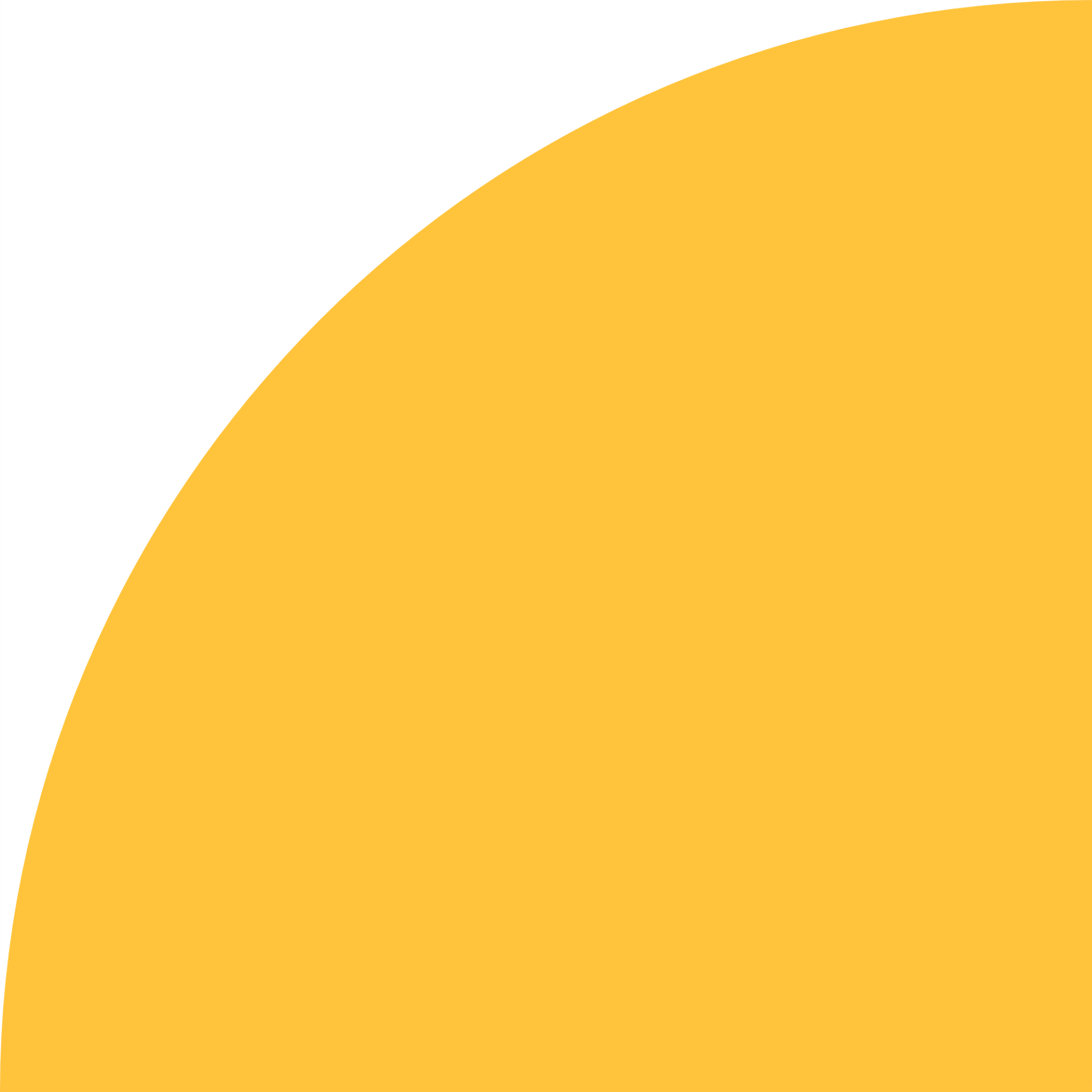 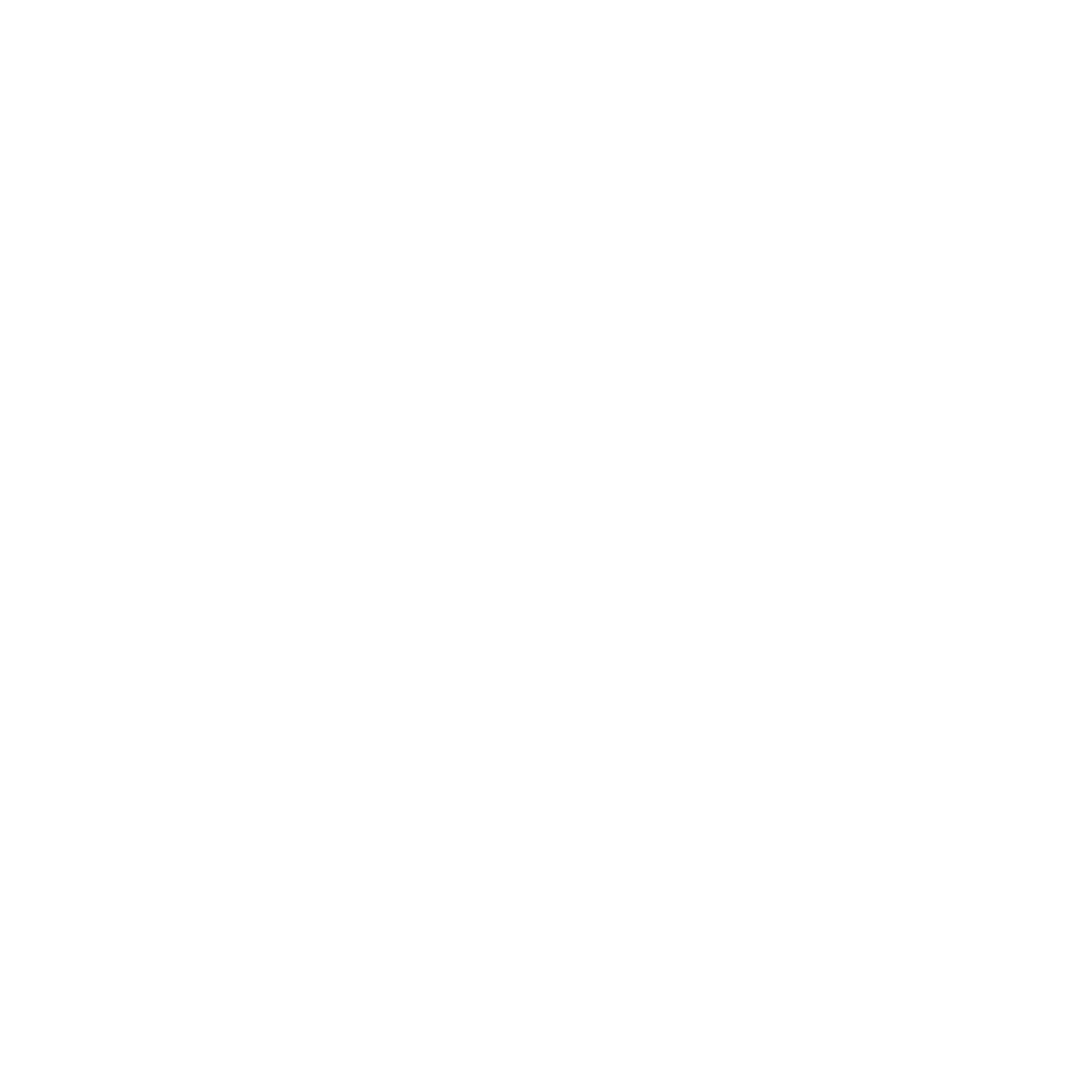 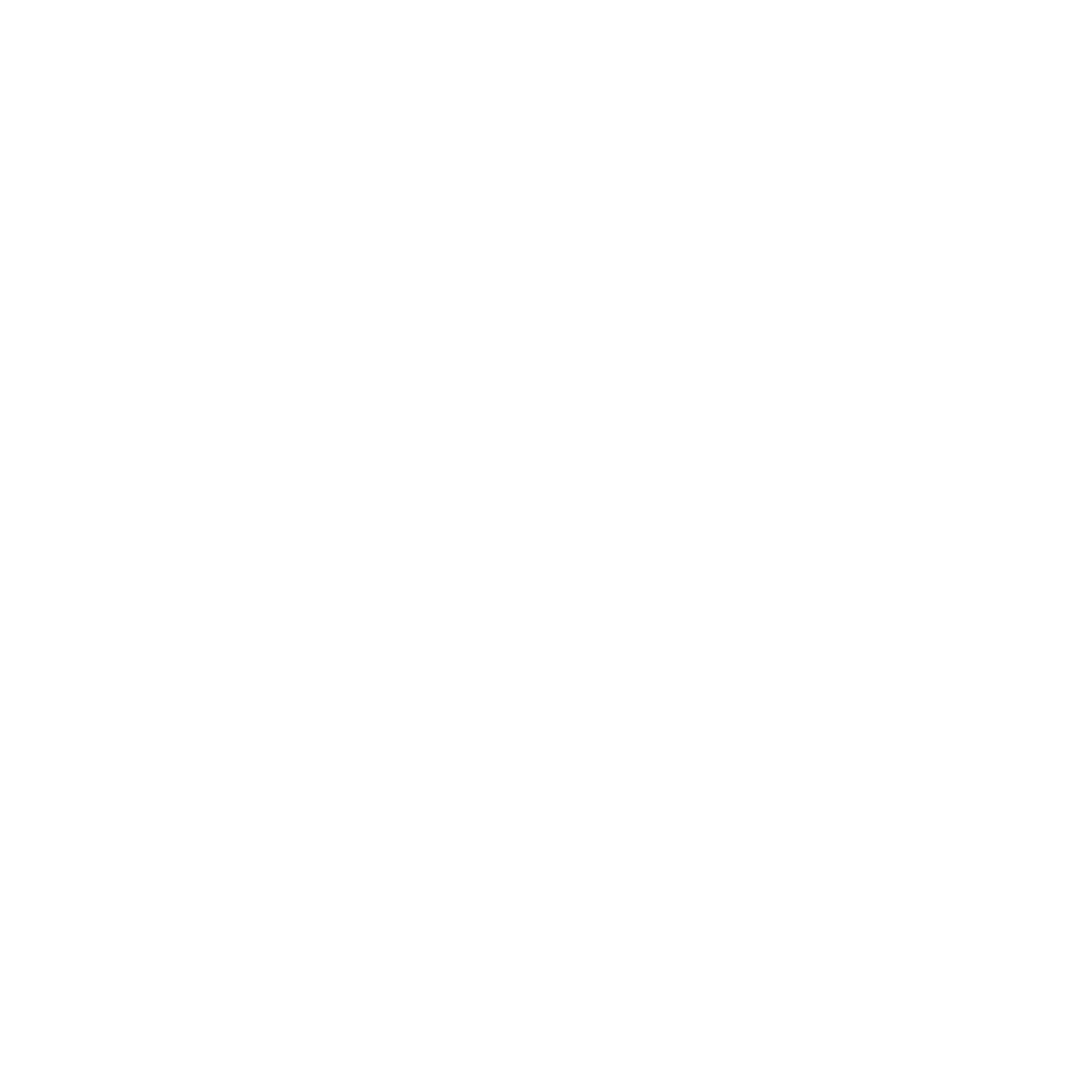 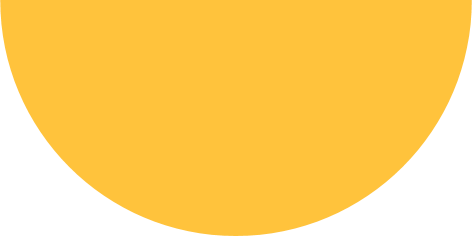 Exercise 11 :  Looking at grammar.
Choose the correct completions. Underline the word(s) that determine whether the verb is singular or plural.
1.  Some of the fruit in this bowl (is, are) rotten.
2.  Some of the apples in that bowl (is, are) rotten.
3.  Most of the movie (is, are) funny.
4.  Most of the movies (is, are) funny.
5.  Half of the students in the class (is, are) from Arabic-speaking countries.
6.  Half of this money (is, are) yours. 
7.  A lot of the students in the class (is, are) from Southeast Asia.
8.  A lot of clothing in those stores (is, are) on sale this week.
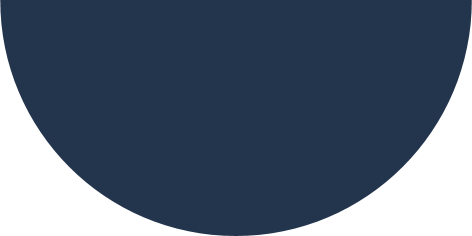 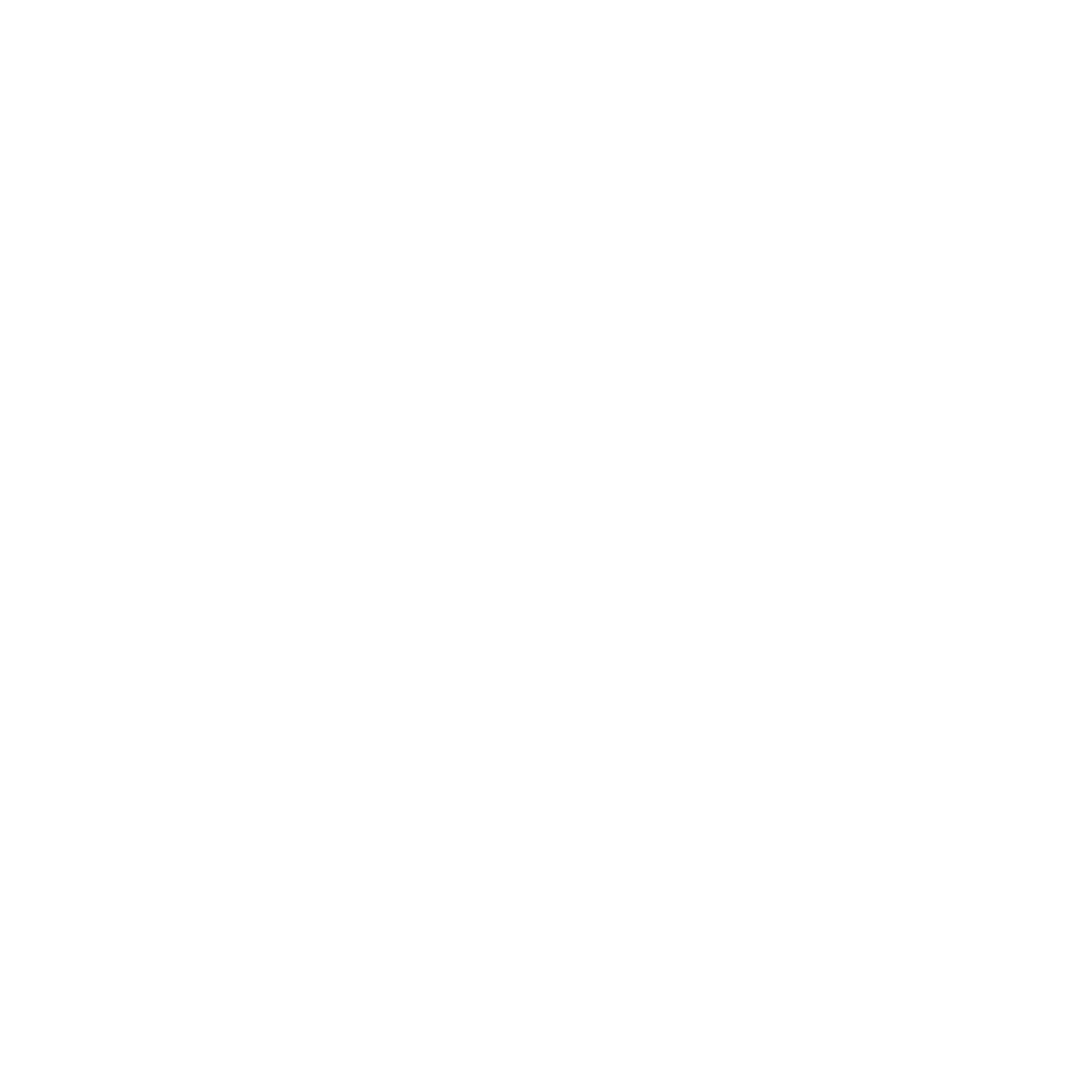 9.  One of my best friends (is, are) coming to visit me next month.
10.  Each boy in the class (has, have) his own notebook.
11.  Each of the boys in the class (has, have) his own notebook.
12.  Every one of the students (is, are) required to take the final test.
13.  None of the animals at the zoo (is, are) free to roam. All of them (is, are)        in enclosures.
14.  A number of students (is, are) absent to day.
15.  The number of employees in my company (is, are) approximately        ten thousand.
16.  One of the chief materials in bones and teeth (is, are) calcium.
17.  (Does, Do) all of the students have their books?
18.  (Does, Do) all of this homework have to be finished by tomorrow?
19.  Why (was, were) some of the students excused from the examination?
20.  Why (was, were) one of the students excused from the examination?
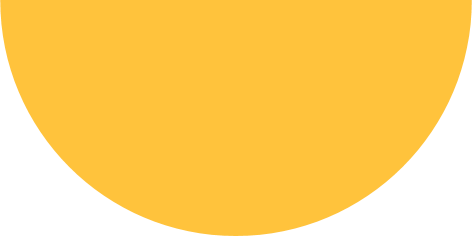 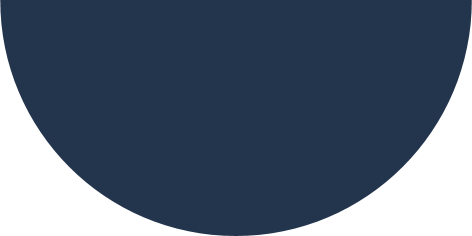 Exercise 12 :  Looking at grammar.
Take turns making sentences. Work with a partner or in small groups.
… is / are unusual.
1.  The story    The story is unusual.
2.  The stories ………………………
3.  Some of the story ………………………
4.  some of the stories ……………………… 
5.  Two – thirds of the story ………………………
6.  One of the stories ………………………
7.  Each of the stories ………………………
8.  None of the story ………………………
9.  None of the stories ………………………
10.  A number of stories ………………………
are unusual.
is unusual.
are unusual.
is unusual.
is unusual.
is unusual.
is unusual.
are unusual.
are unusual.
…is / are secondhand.
is secondhand.
11.  The furniture ……………………………
12.  A lot of the furniture ……………………………
13.  A lot of the chairs ………………………………
14.  Some of the furniture ……………………………
15.  Half of the furniture ……………………………
16.  None of the furniture ……………………………
17.  Some of the chairs ……………………………
18.  Three-fourths of the furniture ……………………………
19.  Seventy-five percent of the furniture ……………………………
20.  Half of the chairs ……………………………
is secondhand.
are secondhand.
is secondhand.
is secondhand.
is secondhand.
are secondhand.
is secondhand.
is secondhand.
are secondhand.
Exercise 13 :  Warm-up.
Complete the sentences with your own words.
1.  Think about (or look around) your classroom.
    There are ………………………..............................………………....…….. my classroom.
    There is ….........……. in my classroom.
2.  Think about (or look around) your bedroom.
    There are ……......………in my bedroom.
    There is ……….......…...………in my bedroom.
Charis, electric fans and air-conditioners in
a table
pillows
an electric fan
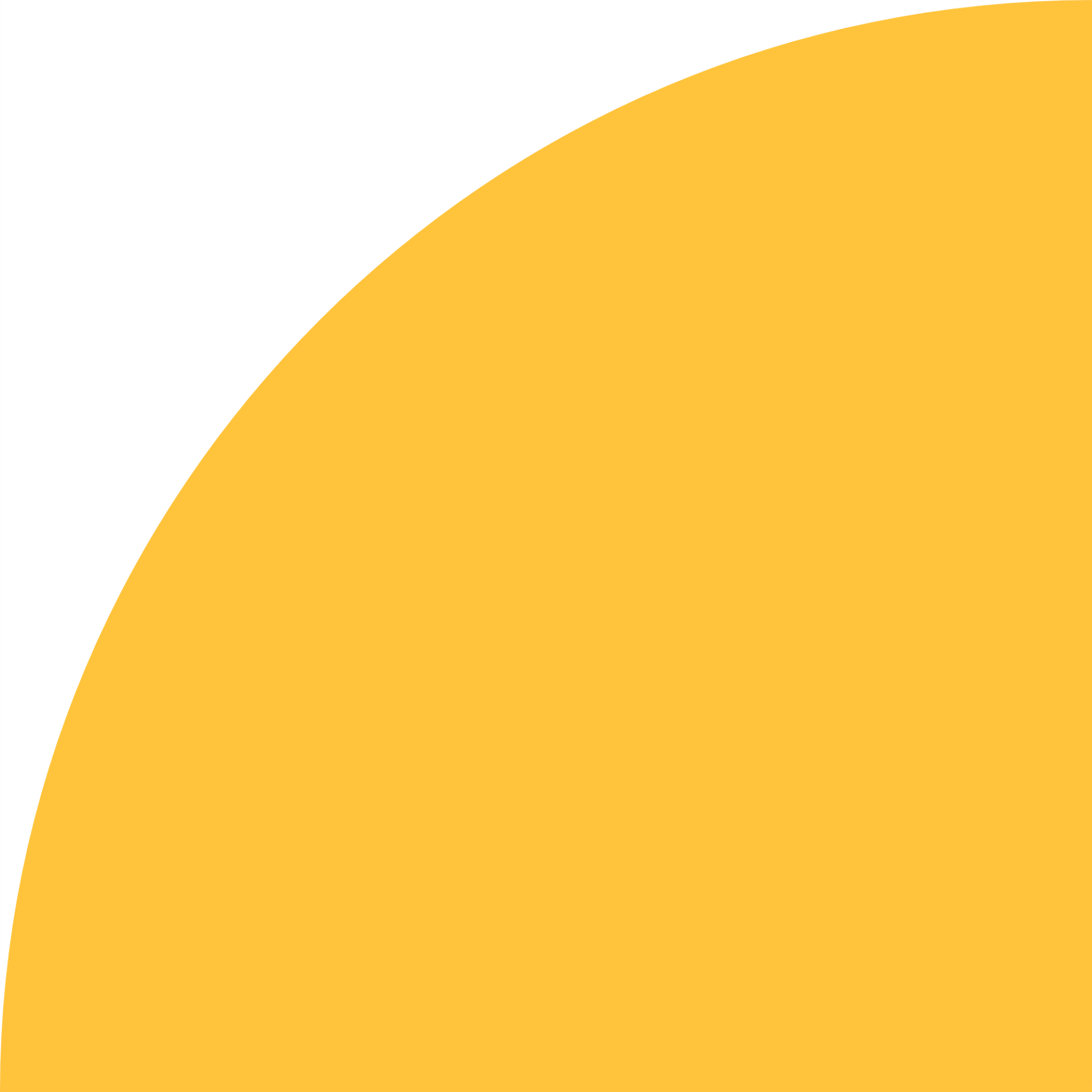 Exercise 14 :  Looking at grammar.
Choose the correct completions.
1. There (isn’t, aren’t) any letters in the mail for you today.
2.  There (isn’t, aren’t) any mail for you today.
3.  There (is, are) a lot of problems in the world.
4.  There (is, are) a hole in his sock.
5.  How many kinds of birds (is, are) there in the world?
6.  Why (isn’t, aren’t) there a hospital close to those villages?
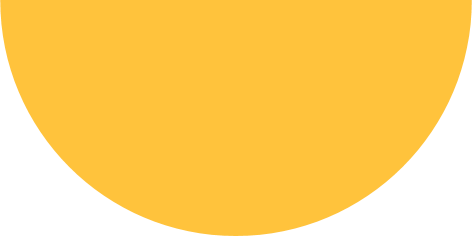 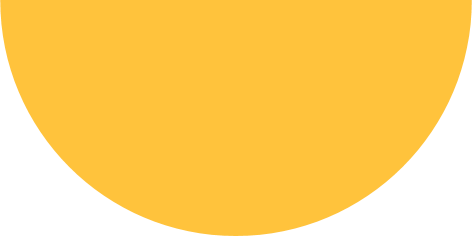 7.  There (was, were) a terrible earthquake in Iran last year.
8.  Why (is, are) there a shortage of available apartments for rent      in this city at present?
9.  There (is, are) more women than men in my office.
10.  There (has been, have been) a line in front of that theater         every night for the past two weeks.
11.  How many wars do you suppose there (has been, have been)        in the history of the world?
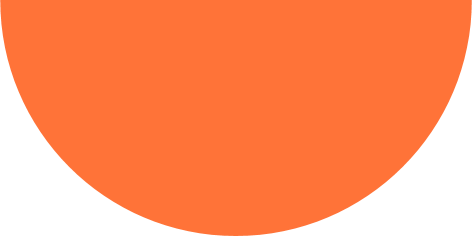 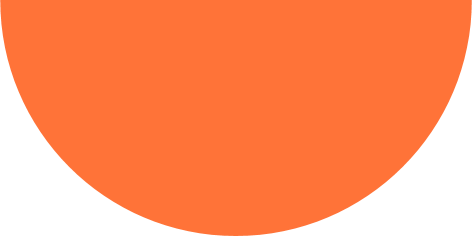 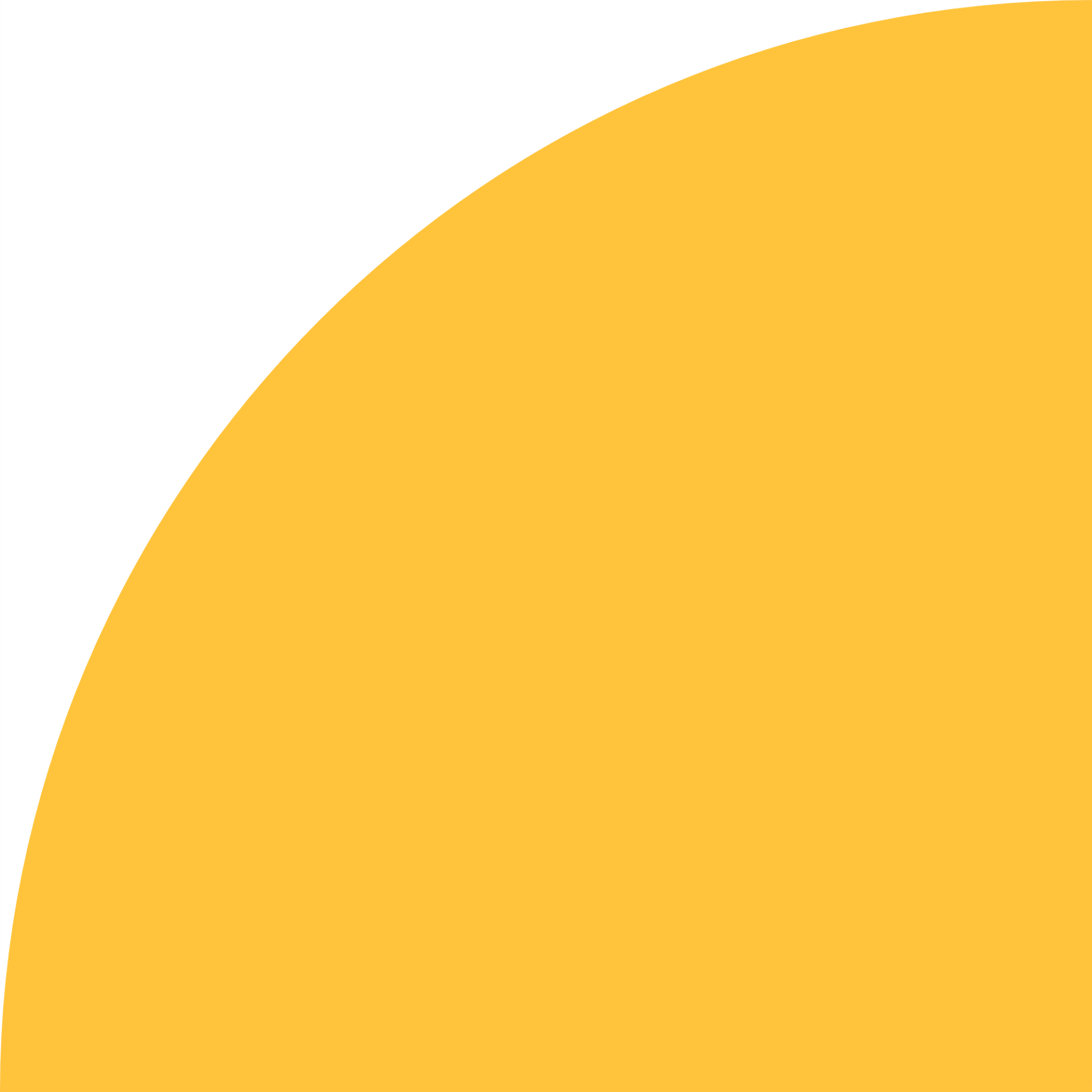 Exercise 15 : Let’s talk and write.
Choose the correct verb in each sentence. Based on the city/town you’re in now, do you agree or disagree with each statement? Circle yes or no. Afterward, write four more true sentences about this city/town. Begin your sentences with There is / There are. Share some of them with the class.
1. There (is, are) good public transportation. 		yes	no
2.  There (is, are) clean air.				yes	no
3.  There (is, are) enough recreation areas.		yes	no
4.  There (is, are) good restaurants.			yes	no
5.  There (is, are) excellent medical facilities.	yes	no
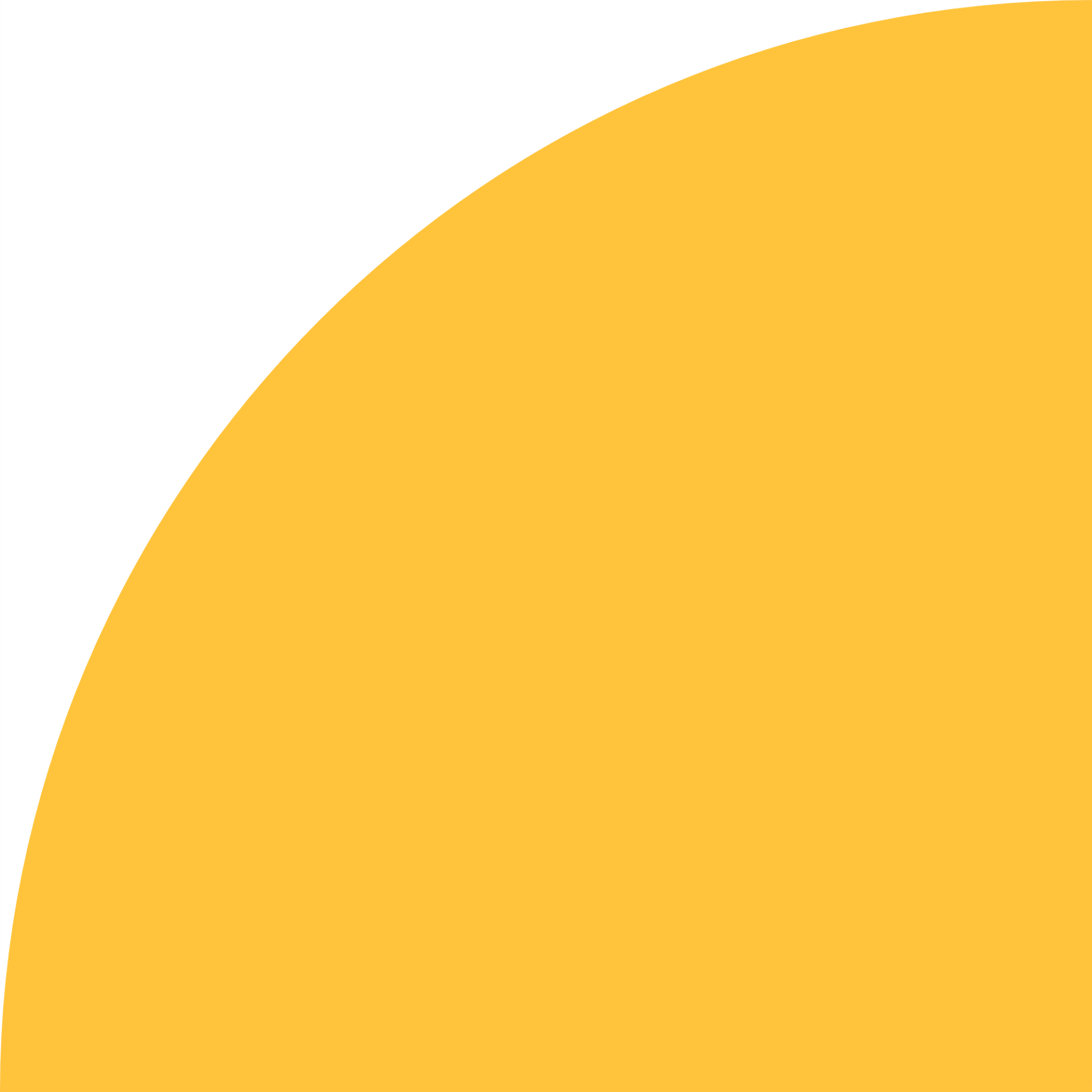 Exercise 16 :  Warm-up.
Look at the subjects and verbs (in blue) in each pair of sentences. Some of them are “exceptions to the rule.” For example, nouns that end in –s usually take a plural verb, but sometimes not. Look for these irregularities.
1.  	a.  Nations are groups of people who share a common identity.
	b.  The United Nations is an international organization.
2.  	a.  Kilomenters are measures of distance.
	b.  Seven kilometers is too far for me to run.
3.  	a.  Mix and fix are verbs.
	b.  Six and six is twelve.
4.  	a.  Whales are mammals.
	b.  People are mammals.
5.  	a.  English is a language.
	b.  The English are concerned about global warming.
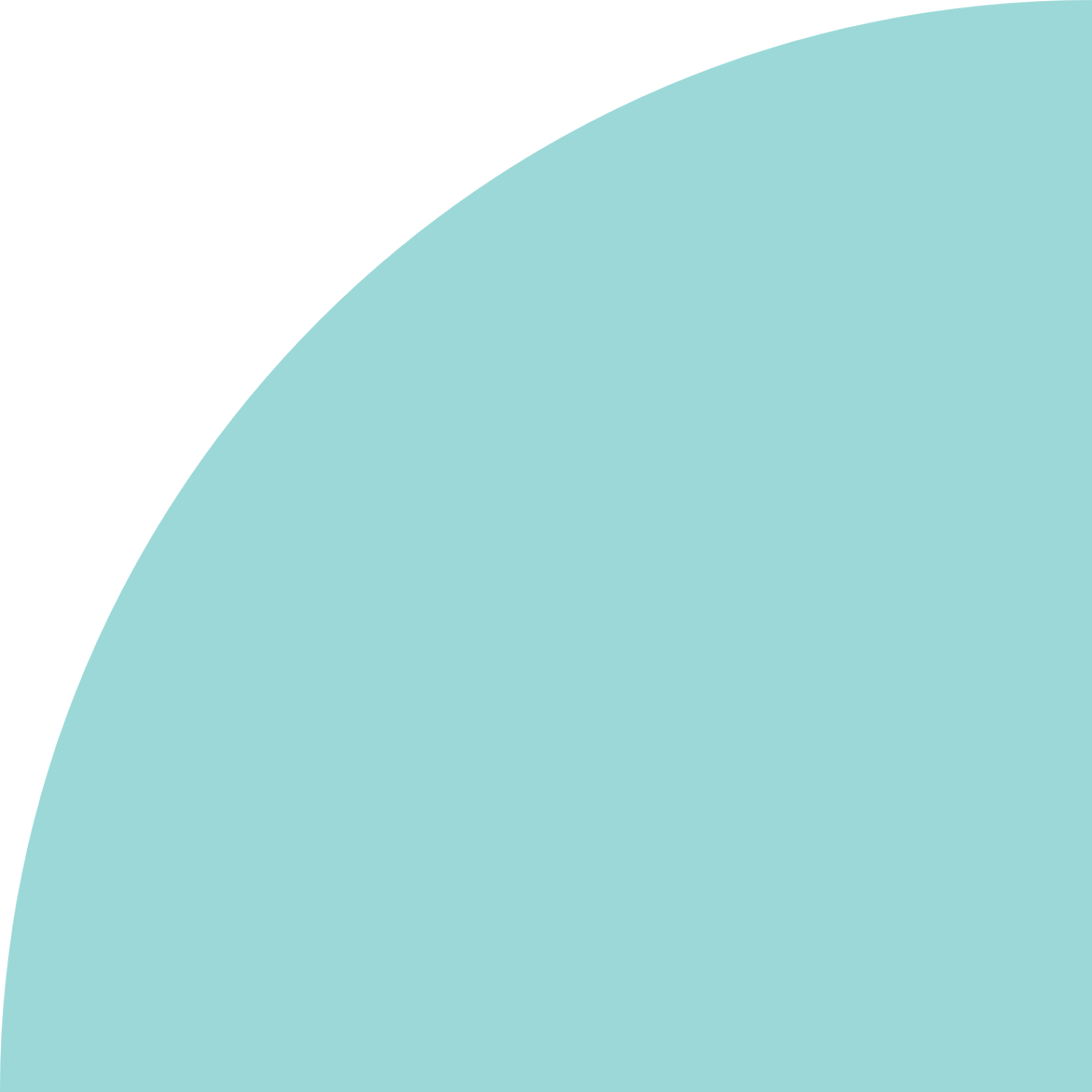 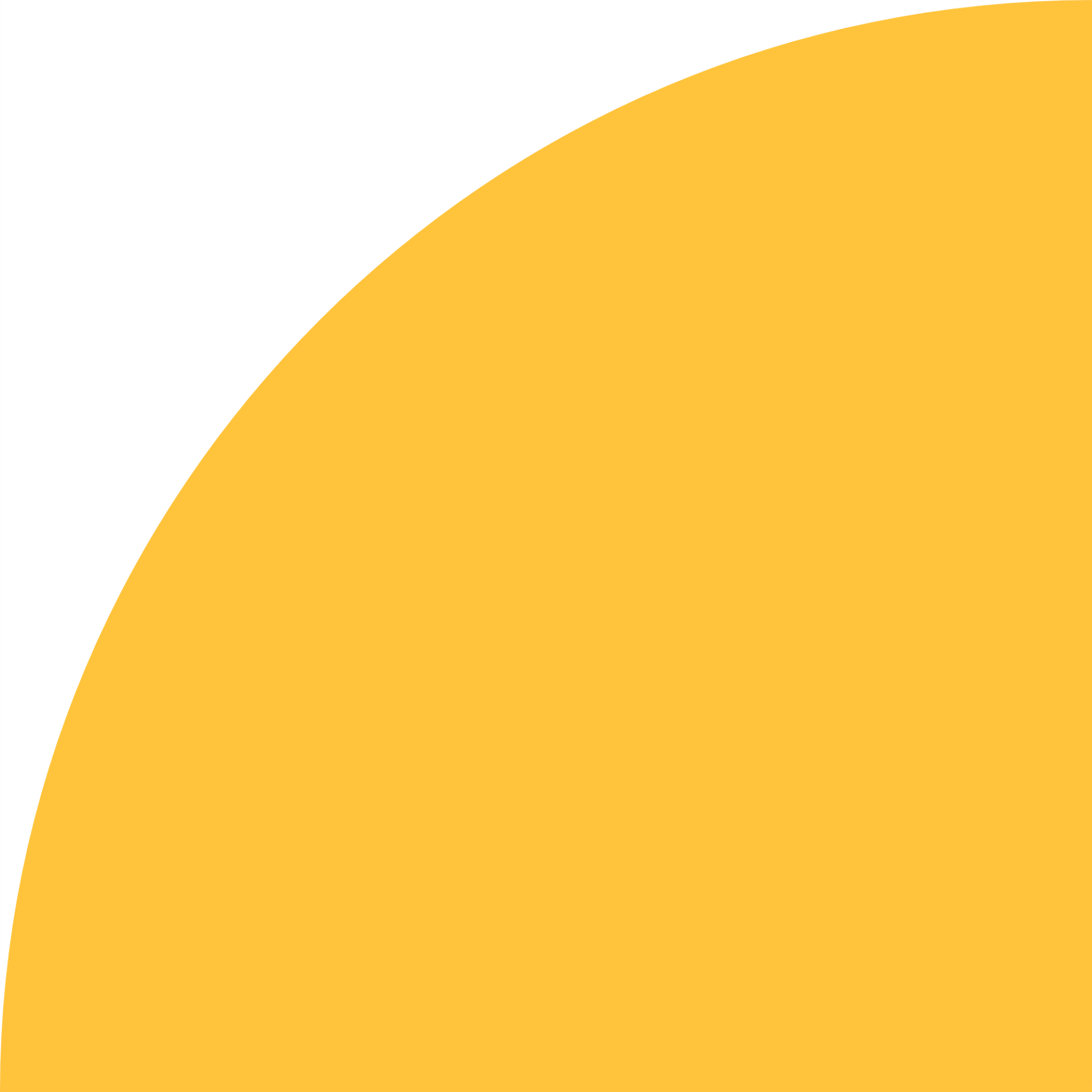 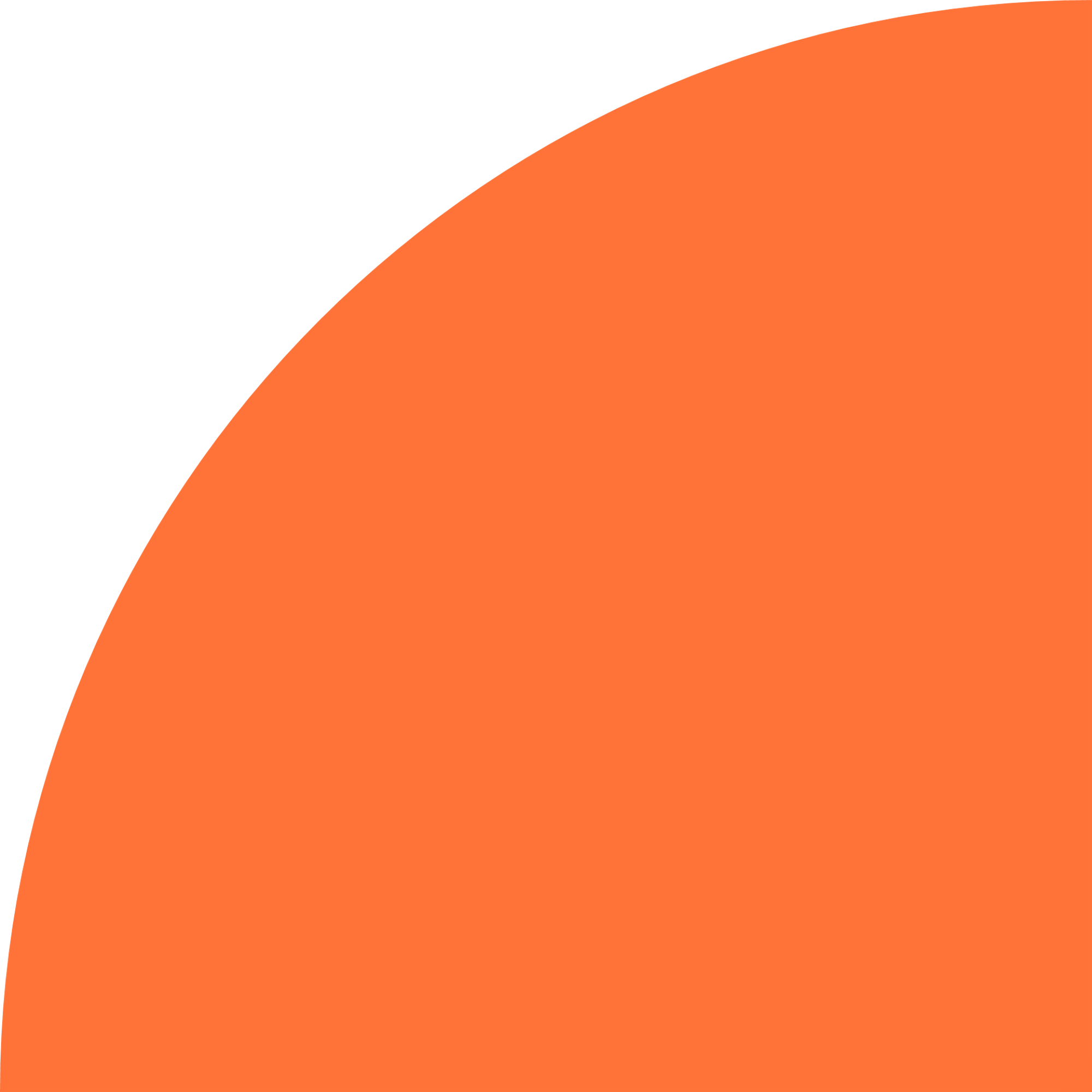 Exercise 17 : Looking at grammar.
Choose the correct completions.
1.  The United States (has, have) a populations of around 300 million.
2.  The news about Mr. Gonzalez (is, are) surprising.
3.  The New York Times (is, are) an established and respected newspaper.
4.  Physics (seek, seeks) to understand the mysteries of the physical world.
5.  Statistics (is, are) a branch of mathematics.
6.  The statistics in that report on oil production (is, are) incorrect.*
7.  Fifty minutes (is, are) the maximum length of time allowed for      the exam.
8.  Twenty dollars (is, are) an unreasonable price for the necklace.
9.  Many people in the world (does, do) not have enough to eat.
10.  The police (is, are) prepared in case there is a riot.
11.  Rabies (is, are) an infectious and often fatal disease.
12.  The French (is, are) proud, independent people.
13.  French (is, are) not my native language.
14.  Many Japanese (commutes, commute) to their places of work.
15.  Portuguese (is, are) somewhat similar to Spanish,        (isn’t it, aren’t they)?
16.  The poor (is, are) helped by government programs.
17.  The blind (want, wants) the rest of us to treat them the same way        we treat everyone else.
18.  The effect of a honeybee’s sting on a human being (depends, depend)        on that person’s susceptibility to the bee’s venom. Most people        (is, are) not in danger if they are stung, but there (has, have)        been instances of allergic deaths from a single honeybee sting.
Item 5
20%
Item 1
20%
Exercise 18 : Game.
Check your knowledge by choosing the correct words (or numbers) in parentheses. Then complete the sentences with is or are. Work in pairs or small groups.
are
1.  (The Scots, The Irish, The English) ……….. famous for educational        institutions like Oxford and Cambridge.
2.  (Statistics, Linguistics, Physics) ………. the study of the structure and     nature of language.
3.  (Diabetes, Measles, Rabies) ……. a blood-sugar illness.
4.  (English, French, Afrikaans) …… the official language of      Namibia.
Item 4
20%
Item 2
20%
is
is
is
Item 3
20%
Item 5
20%
Item 1
20%
are
5.  People from Canada ………. called (Canadas, Canadians, Canadese).
6.  Approximately (60 percent, 70 percent, 80 percent) of the earth     …….. covered by water, but only (one percent, ten percent, twenty     percent) of the earth’s water …….. drinkable.
7.  312 x .5 + 100 …… (227, 275, 256).
8.  (The United Arab Emirates, The Netherlands, The Philippines)            …….. in the Northern Hemisphere (i.e., north of the equator).
9.  (Fish, Whales, Cattle) ……… not mammals.
is
is
Item 4
20%
Item 2
20%
is
is
are
Item 3
20%
Exercise 19 : Looking at grammar.
Your teacher will give you phrases to complete with is or are. Close your book for this activity.
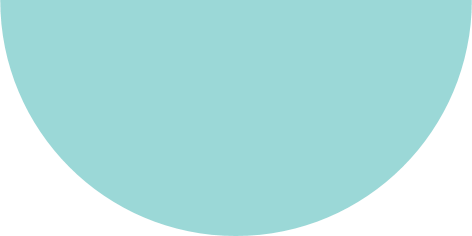 Example :
TEACHER (book open):  	Women
SPEAKER A :  (book closed) : 	are
TEACHER (book open) :  	Every man, woman, and child
SPEAKER B (book closed) :  	is
are
1.  A woman and her child  ………… 
2.  One of the countries I would like to visit ………… 
3.  Some of the cities I would like to visit ………… 
4.  A number of students …………
is
are
are
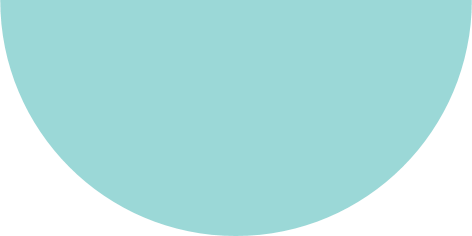 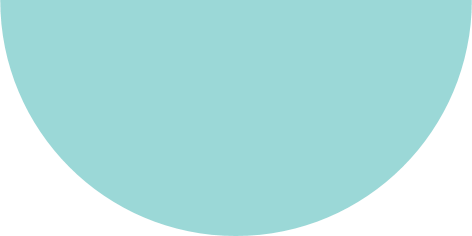 is
5.  Ten minutes ………… 
6.  Most people ………… 
7.  Chinese ………… 
8.  The Chinese ………… 
9.  The poor in my country ………… 
10.  Washing the dishes ………… 
11.  The United States ………… 
12.  This exercise on subject-verb agreement …………
are
is
are
are
is
is
is
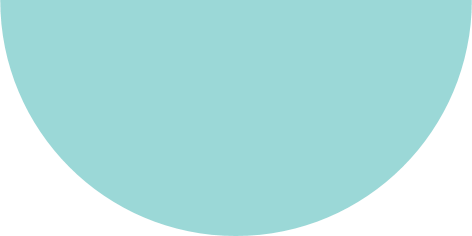 Exercise 20 : Looking at grammar.
Your teacher will give you phrases to complete with is or are. Close your book for this activity.
Example :
TEACHER (book open) :		His idea \ interesting
STUDENT A (BOOK CLOSED) :	His idea is interesting.
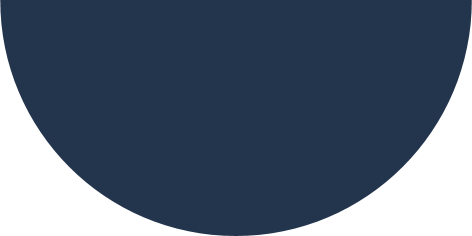 1.  His ideas \ interesting
     ……………………………………………………..
 2.  Some of the people \ friendly
     …………………………………………………….. 
3.  One of the girls \ absent
       ……………………………………………………..
His ideas are interesting.
Some of the people are friendly.
One of the girls is absent.
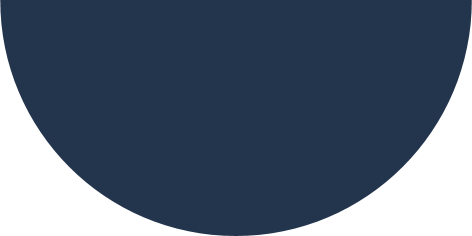 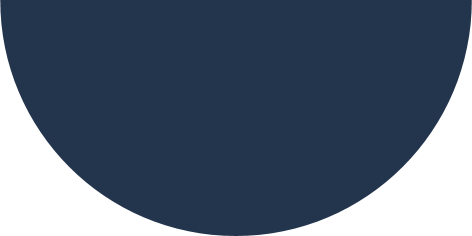 4.  Italian \ a Romance language
      ……………..………………………………………………………………….. 
5.  Two-thirds of the food \ gone
     ……………..………………………………………………………………….. 
6.  The clothes in that store \ expensive
      ……………..………………………………………………………………….. 
7.  The clothing in those stores \ inexpensive
      ……………..………………………………………………………………….. 
8.  Most of the stores in tourist towns \ overpriced
       ……………..…………………………………………………………………..
Italian is a Romance language.
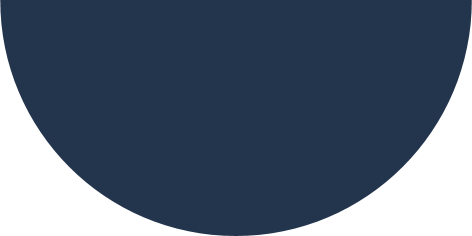 Two-thirds of the food is gone.
The clothes in that store are expensive.
The clothing in those stores is expensive.
Most of the stores in tourist towns are overpriced.
Exercise 21 : Let’s talk
Choose the correct verb in each sentence. Are the sentences true in your opinion? Circle yes or no. Share some of your answers with the class.
1.  The United Nations (has, have) an important role in today’s world.
      yes		no
2.  Mathematics (is, are) an interesting subject.		yes	no
3.  Both boys and girls (needs, need) to learn how to do housecleaning.      yes		no
4.  Every girl and boy in my country (needs, need) to have      immunizations for certain diseases before entering public school.       yes		no
5.  Two hours of homework per day (is, are) too much for elementary      school children.	yes	no
6.  Having good computer skills (is, are) necessary if you want to get a      high-paying job.	yes	no
7.  One of the biggest problems in the world today (is, are) the lack of      clean, fresh drinking water for significant numbers of people.	
     yes		no
8.  We may come from different cultures and have different customs,       but I believe that people across the world (is, are) more alike       than different.		yes	no
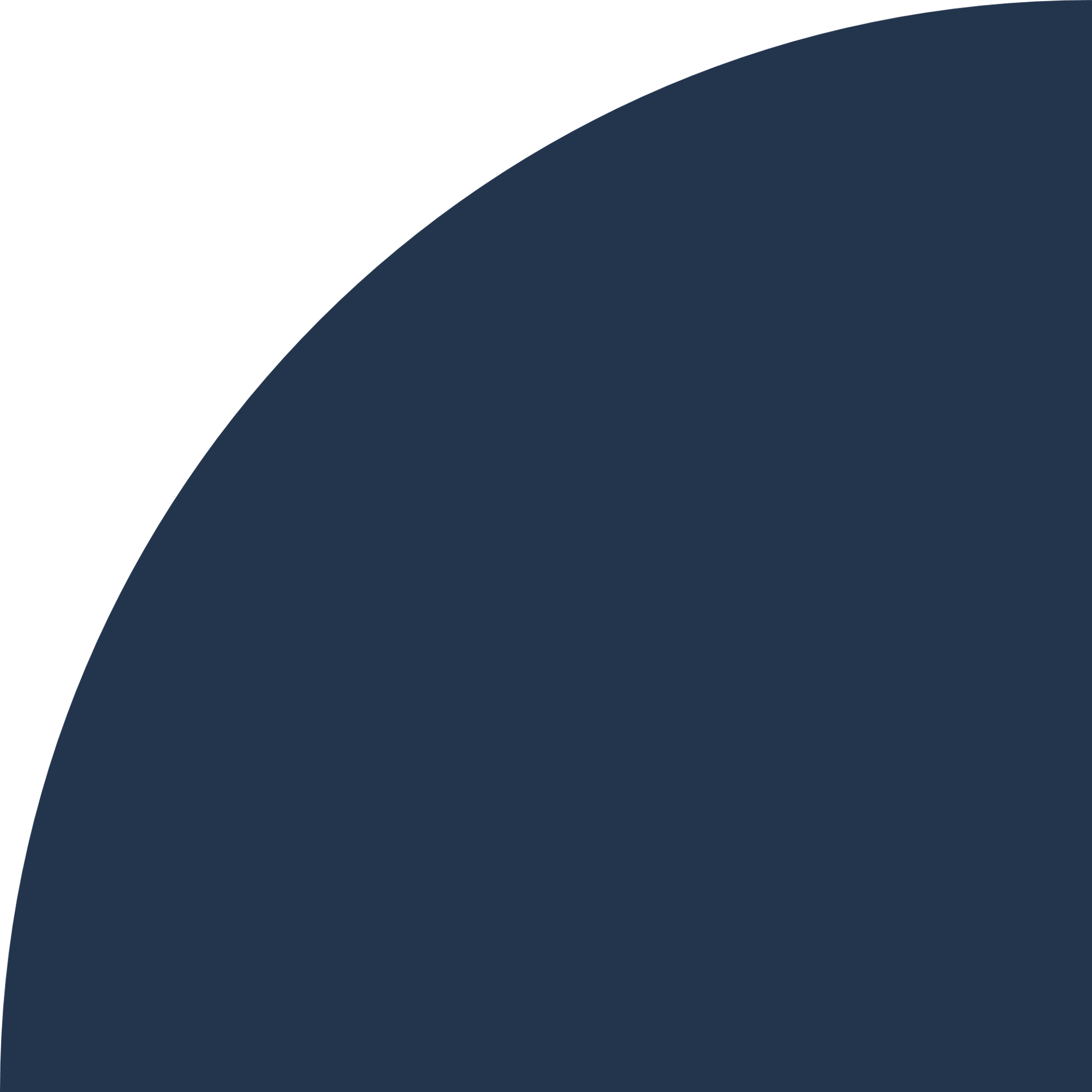 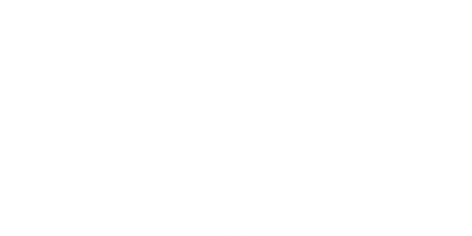 Exercise 22 : Game
Work in teams. Decide if the sentences are correct (C) or incorrect (I). If incorrect, make the necessary changes. Your teacher will give you a time limit. The team with the most correct answers wins.
C
I

………..	 ……….. 	1.  The news about the economy           disappointing.
………..	 ……….. 	2.  The economy is not doing well.
………..	 ……….. 	3.  Economists   is   worried.
………..	 ……….. 	4.  Economics is a field of study.
………..	 ……….. 	5.  Where’s Kenya on the map?
were
was


are

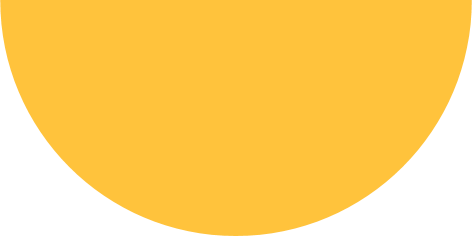 
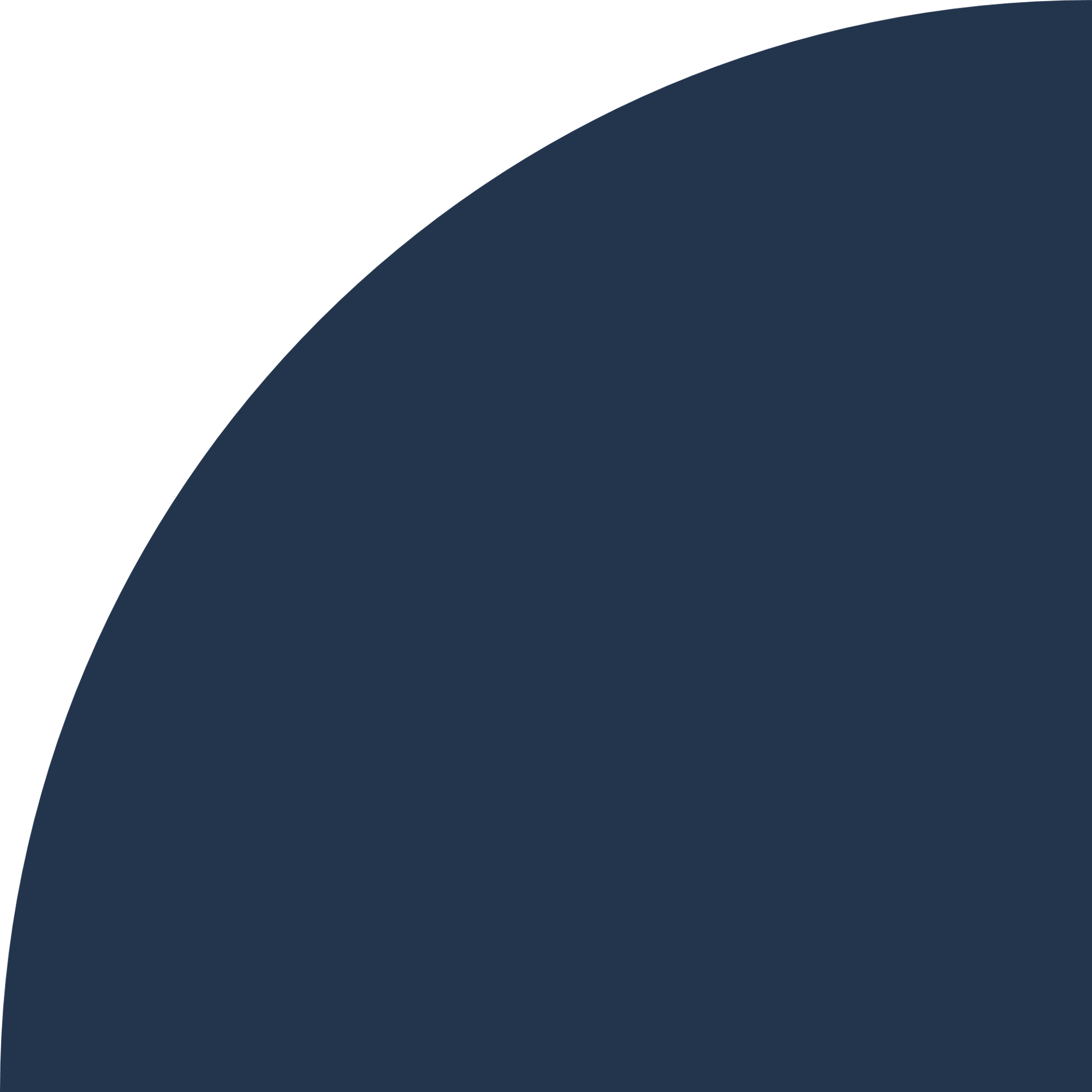 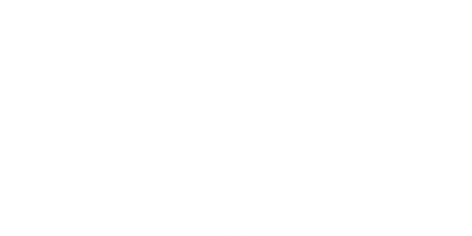 C
I

………..	 ……….. 	6.  Where’s      my gloves? I can’t find them.
………..	 ……….. 	7.  More men than women are left-handed.
………..	 ……….. 	8.  Chinese have more than fifty thousand                                written characters.
………..	 ……….. 	9.  About two-thirds of the Vietnamese works                                in agriculture.
………..	 ……….. 	10.  Two hours is too long to wait, don’t you think?
are


has

work

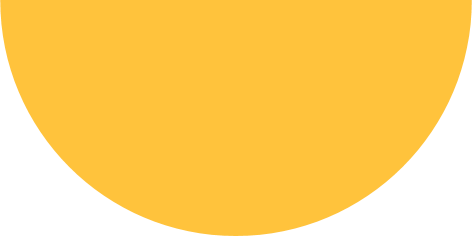 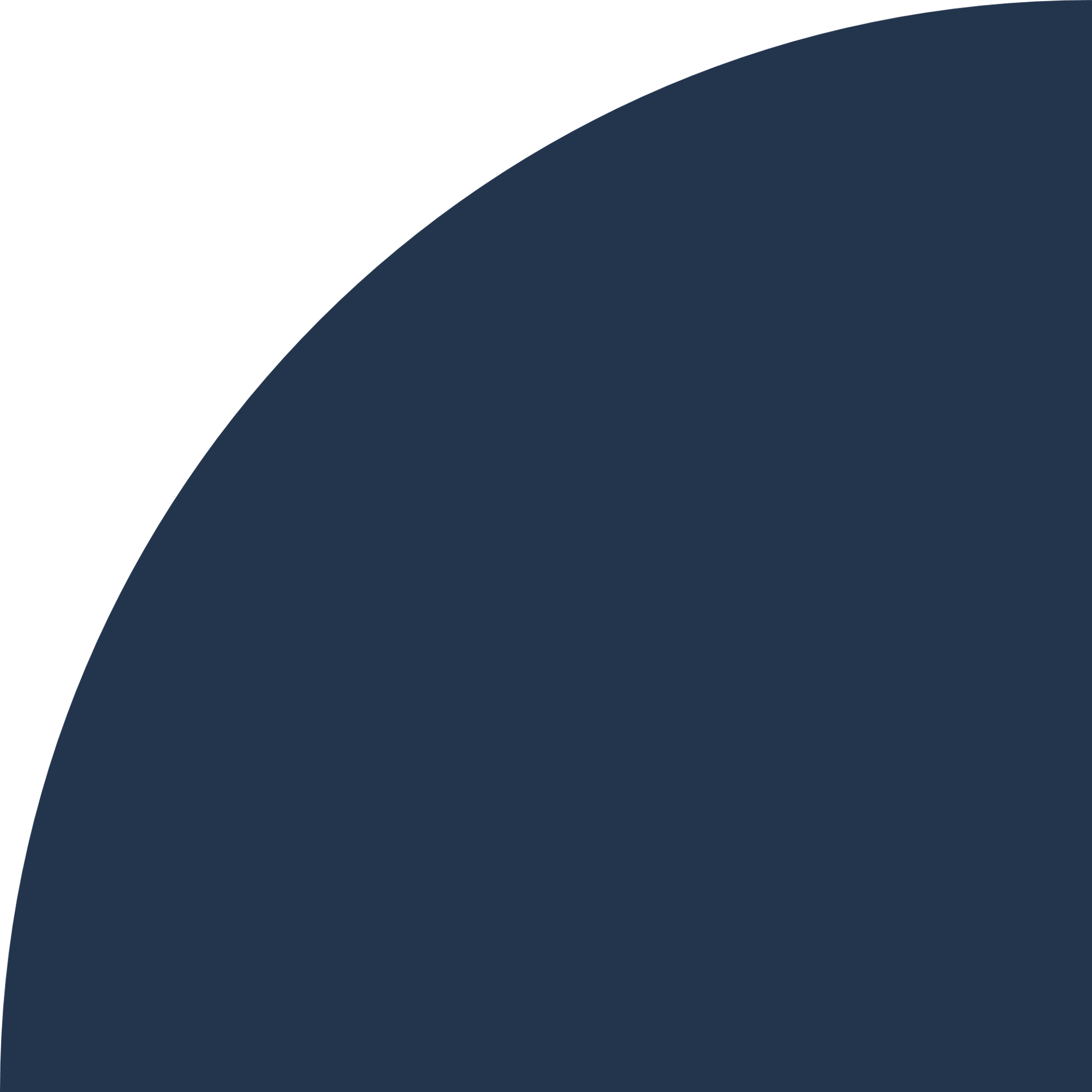 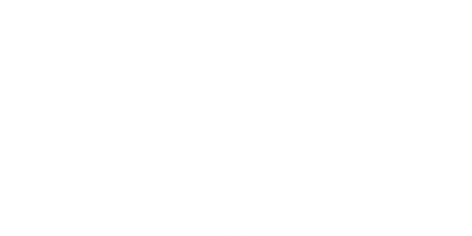 C
I

………..	 ……….. 	11.  How many people is   t here in Canada?
………..	 ……….. 	12.  What is the population of Canada?
………..	 ……….. 	13.  Everybody in my family enjoys music and reading.
………..	 ……….. 	14.  Some of the movies these days contains                                   too much violence.
are



contain
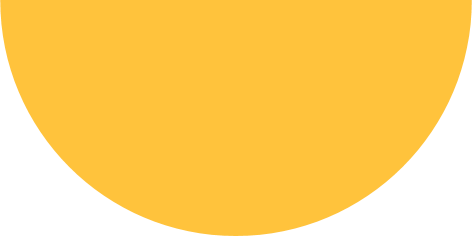 Exercise 23 : Looking at grammar.
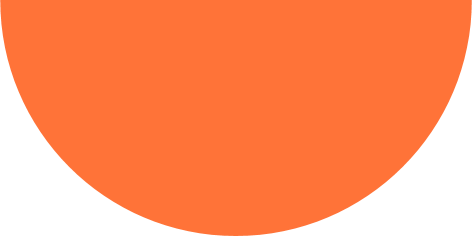 Complete the sentences. Use the simple present form of the verbs in parentheses.
rings
1.  My alarm clock (ring) …………… at seven every morning.
2.  There (be) …………… a lot of sheep in the field.
3.  One of my friends (keep) …………… a goldfish bowl on her kitchen      table.
4.  Sensitivity to other people’s feelings (make) …………… Giorgio a      kind person
are
keeps
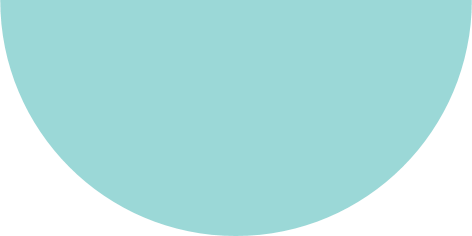 makes
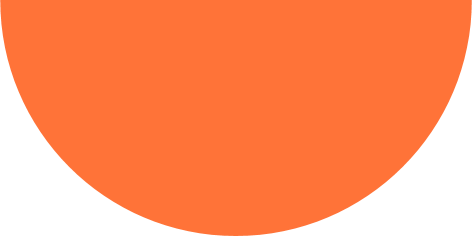 is
5.  Each car, truck, and motorcycle (be) ……… stopped at the border by customs officials.
6.  My driver’s license (be) ……… in my wallet.
7.  (Do) …………… Sergei’s uncle live in the suburbs?
8.  (Do) ……… most of the students live in the dormitories?
9.  An orange and black bird (be) ……… sitting in that tree.
10.  An orange bird and a black bird (be) ……… sitting in that tree.
11.  The insurance rates on our car (be) ………high because we live in a city.
is
Does
Do
is
are
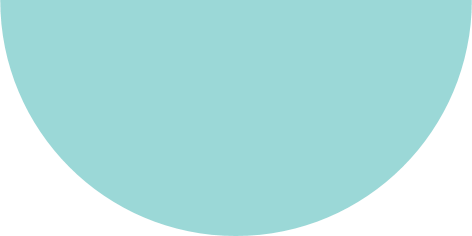 are
Are
12.  (Be) ………… January and February the coldest months of the year        in the Northern Hemisphere?
13.  Almost two-thirds of the land in the southwestern areas of the        country (be) …… unsuitable for farming.
14.  A car with poor brakes and no brake lights (be) …… dangerous.
15.  Almost all the information in those texts on the Aztec Indians        and their civilization (appear) …………… to be well researched.
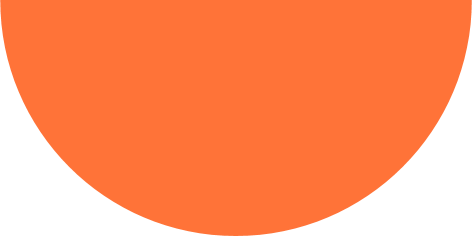 is
is
appears
are
16.  Every day there (be) ……… more than a dozen traffic accidents in        the city.
17.  No news (be) ……… good news.
18.  Four hours of skiing (provide) …………… plenty of exercise.
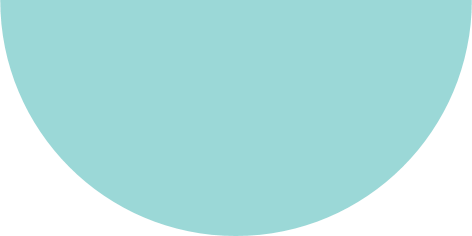 is
provides
Exercise 24 : Check your knowledge.
Correct the errors in subject-verb agreement. Some sentences contain no errors.
1.  The books in my office   is   very valuable to me.
2.  All of the windows in our house were broken in the earthquake.

3.  A lot of the people in my class works  during the day and attends       class in the evening.
4.  Many of the satellites orbiting the earth   is   used for communications.
are
no errors
attend
work
are
5.  The news about the long-range effects of air pollution on the      development of children’s lungs is disturbing. 
6.  Studying a foreign language often   lead  students to learn about the      culture of the countries where it is spoken.
7.  One of the most common names for dogs in the United States is       “Rover.”
8.  A number of planes were delayed due to the snowstorm in Denver. 

9.  Most of the mountain peaks in the Himalayan Range   is   covered      with snow the year round.
no errors
leads
no errors
no errors
are
10.  The number of passengers affected by the delays was great. 
11.  Seventy-five percent of the people in New York City   lives    in        upstairs apartments, not on the ground floor.
12.  Approximately 76 percent of all the data in computers around the        world is in English. 
13.  Unless there   is   a profound and extensive reform of government        policies in the near future, the economic conditions in that country        will continue to deteriorate.
14.  While I was in Paris, some of the best food I found  were  not at        the well-known eating places but in small out-of-the-way cafés.
no errors
live
no errors
no errors
was
THE  END